USLP Prototype Status
Sponsoring Org/Office Code:   HP27
Name of Forum:  CCSDS
Date: May 2017


Publicly Available – Distribution is Unlimited
Presenter Name R. Lee Pitts
Outline
USLP implementation
Overview
Participants
Test configuration
Current status 
Plan for testing
Overview
Two USLP implementations are being developed by DLR and MSFC/NASA
Stefan Veit at DLR
Kevan Moore at MSFC/NASA (Huntsville Operations Support Center)

The implementations are being conducted remotely over a VPN 
Each end has been developing and testing incrementally 
Current testing has been on Red-1 updates
Red -2 updates will be implemented after agreement
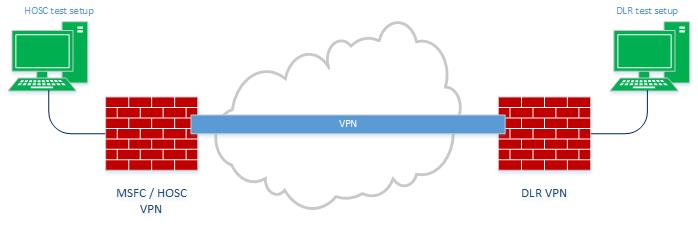 Current Status
Test configuration uses a reciprocal test mechanism
Tester 1 generates a test pattern and transmits it to Tester 2
Tester 2 receives and places it as data into frames and retransmits them to tester 1
Tester 1 receives and decommutates data in frames

Allows multiple test 
Multiple independent test with only minor participation of a secondary tester.
We are in the process of generating the formal test plan for acceptance of USLP
Specific test areas
Virtual channel frame service frames and master channel frame service frames, and their concurrent multiplexing with frames of USLP data for other master channels and VCIDs.
Multiple packets in one frame to one-octet-per-frame spanning/reassembly
Current Status
Specific test areas
Length permutations to verify all boundary/spanning/optional field/encapsulated idle permutations (including all construction rules and data unit types) in transmitter and receiver, except for max frame size and truncated frame conditions.
Timeouts are being temporarily simulated by event-driven methods to accommodate high speed automation and verification 
Automated length variations will be implemented to exercise all possible data unit, boundary condition, spanning, frame type, and idle fill permutations.
Plan for testing
Goal is to complete before the next biannual CCSDS meeting
Incorporate Red-2 updates
Using a two pass scenario for testing
First pass is a procedure check for completeness
Second pass is on automatic and will vary conditions more widely
We will be incorporating fixed and variable length frames 
Using a known pattern for checking
Use of CRC for automated checking
Backup
Backup
Frame sequence control supported- switch for sequence control or whether it contributes to what ever is used (for sequence control or expedited integer)